Route/Path Planning
Referensi
Materi kuliah IF3170 Inteligensi Buatan Teknik Informatika ITB, Course Website:
http://kuliah.itb.ac.id  STEI  Teknik Informatika  IF3170
Stuart J Russell & Peter Norvig, Artificial Intelligence: A Modern Approach, 3rd Edition, Prentice-Hall International, Inc, 2010, Textbook
	Site: http://aima.cs.berkeley.edu/ (2nd edition)
Free online course materials | MIT OpenCourseWare Website:Site: http://ocw.mit.edu/courses/electrical-engineering-and-computer-science/ 
Lecture Notes in Informed Heuristic Search, ICS 271 Fall 2008, http://www.ics.uci.edu/~dechter/courses/ics-271/fall-08/lecture-notes/4.InformedHeuristicSearch.ppt
2
IF2211/NUM/29Mar2016
Route Planning
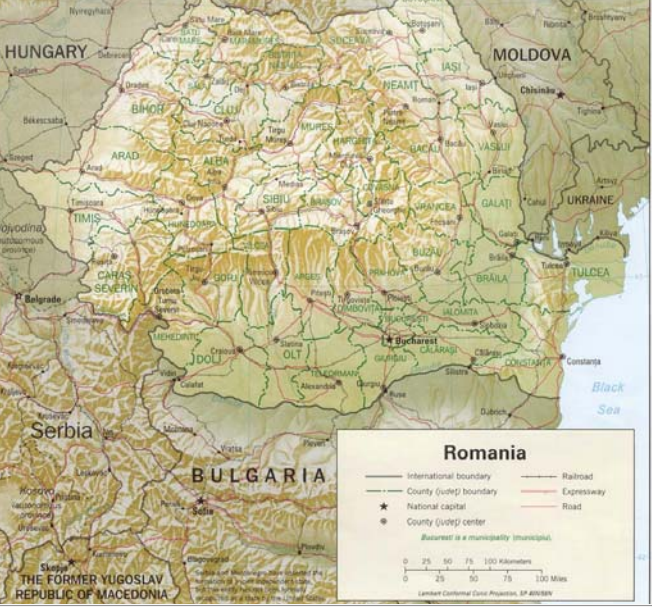 3
IF2211/NUM/29Mar2016
O
71
F
151
S
99
Z
211
75
A
140
R
B
97
P
120
101
80
118
D
75
M
146
138
T
70
111
L
C
Search
Source: Russell’s book
S: set of cities
i.s: A (Arad)
g.s: B (Bucharest)
Goal test: s = B ?
Path cost: time ~ distance
4
IF2211/NUM/29Mar2016
Uninformed Search
5
IF2211/NUM/29Mar2016
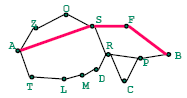 Breadth-First Search (BFS)
Treat agenda as a queue (FIFO)
O
71
F
S
151
Z
99
211
75
A
80
140
R
B
97
P
101
120
118
D
75
138
M
146
T
70
111
L
C
Path: A S  F  B, Path-cost = 450
6
IF2211/NUM/29Mar2016
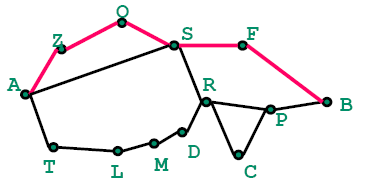 Depth-First Search (DFS)
Treat agenda as a stack (LIFO)
O
71
F
S
151
Z
99
211
75
A
80
140
R
B
97
P
120
101
118
D
75
M
146
138
T
70
111
L
C
Path: A Z  O  S  F  B 
Path-cost = 607
7
IF2211/NUM/29Mar2016
IDS
O
71
F
S
151
Z
99
211
75
A
80
140
R
B
97
P
120
101
118
D
75
M
146
138
T
70
111
L
Depth=0: A: cutoff
Depth=1: A   ZA,SA,TA  ZA: cutoff, SA: cutoff, TA: cutoff
Depth=2: A   ZA,SA,TA  OAZ, SA,TA  OAZ : cutoff  FAS, RAS,TA  FAS : cutoff  RAS : cutoff  LAT  LAT : cutoff 
Depth=3: A   ZA,SA,TA  OAZ, SA,TA  SAZO,SA,TA  SAZO: cutoff   FAS, RAS,TA  BASF, RAS,TA  BASF
Stop: B=goal, path: A S  F  B, path-cost = 450
C
8
IF2211/NUM/29Mar2016
Uniform Cost Search (UCS)
O
BFS & IDS find path with fewest steps
If steps ≠ cost, this is not relevant (to optimal solution)
How can we find the shortest path (measured by sum of distances along path)?
71
F
S
151
Z
99
211
75
A
80
140
R
B
P
97
120
101
118
D
75
M
146
138
T
70
111
L
C
Path: A S  R  P  B 
Path-cost = 418
9
IF2211/NUM/29Mar2016
Informed Search
10
IF2211/NUM/29Mar2016
Greedy Best-First Search
Idea: use an evaluation function f(n) for each node
f(n) = h(n)  estimates of cost from n to goal 
e.g., hSLD(n) = straight-line distance from n to Bucharest
Greedy best-first search expands the node that appears to be closest to goal
Romania with step costs in km
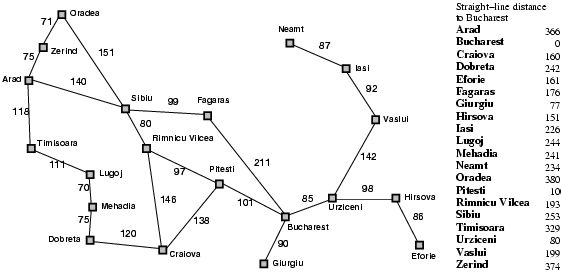 11
IF2211/NUM/29Mar2016
Greedy best-first search example
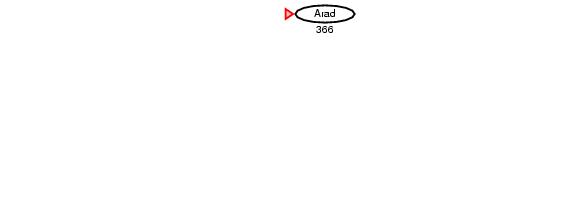 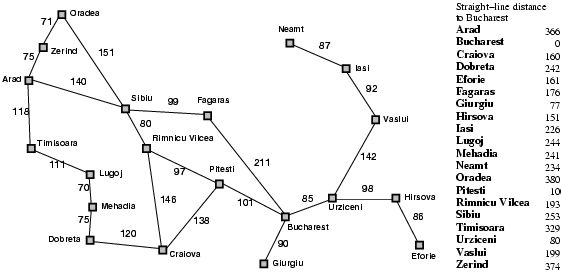 12
IF2211/NUM/29Mar2016
Greedy best-first search example
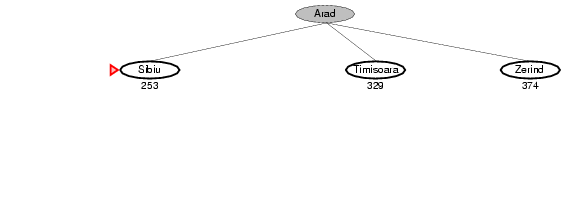 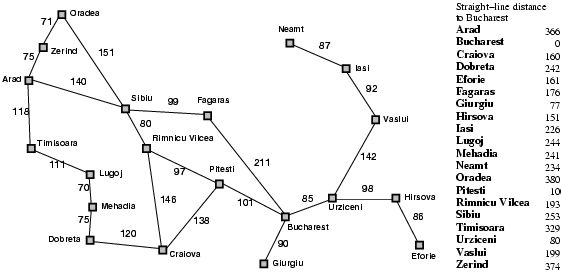 13
IF2211/NUM/29Mar2016
Greedy best-first search example
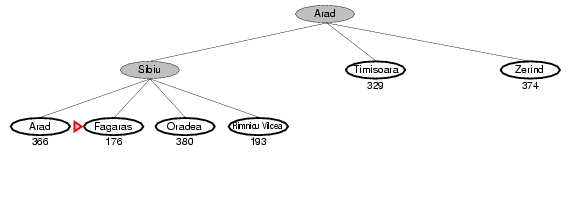 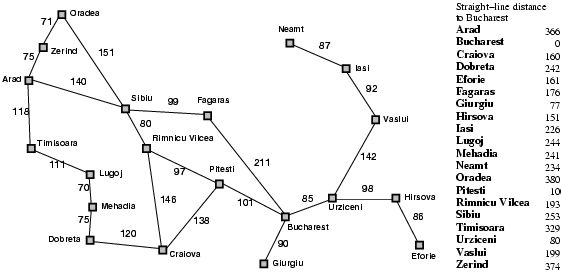 14
IF2211/NUM/29Mar2016
Greedy best-first search example
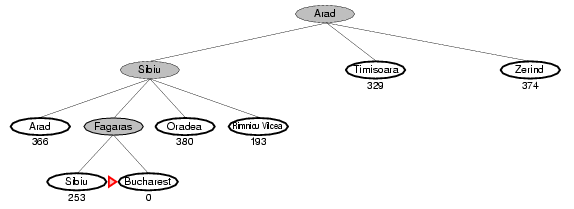 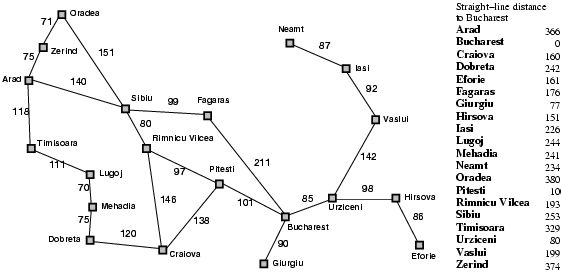 15
IF2211/NUM/29Mar2016
Problems with Greedy Best First Search
Not complete
Get Stuck with Local Minima/ Plateu
Irrevocable (not able to be reversed/ changed)
Can we incorporate heuristics in systematic search?
16
IF2211/NUM/29Mar2016
Heuristic Search
Heuristic  estimates value of a node
promise of a node
difficulty of solving the subproblem
quality of solution represented by node
the amount of information gained
f(n)- heuristic evaluation function.
depends on n, goal, search so far, domain
17
IF2211/NUM/29Mar2016
A* Search
Idea: avoid expanding paths that are already expensive

Evaluation function f(n) = g(n) + h(n)

g(n) = cost so far to reach n

h(n) = estimated cost from n to goal

f(n) = estimated total cost of path through n to goal
18
IF2211/NUM/29Mar2016
A* search example
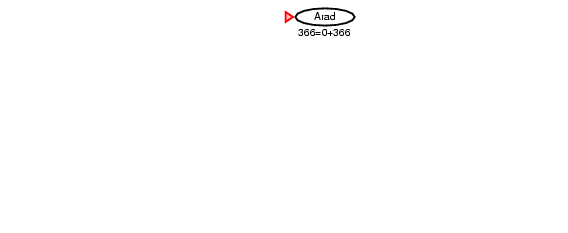 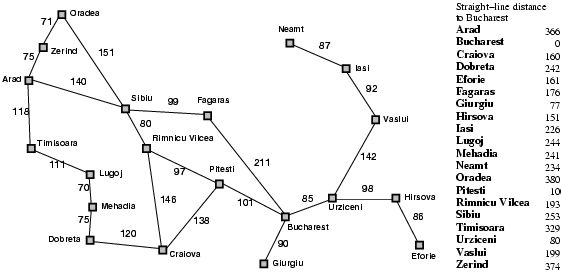 19
IF2211/NUM/29Mar2016
A* search example
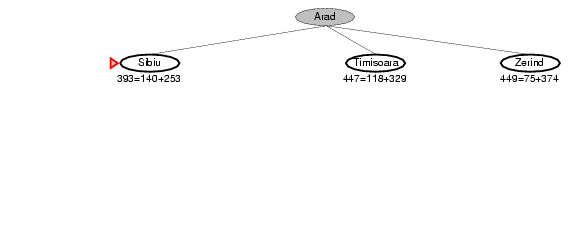 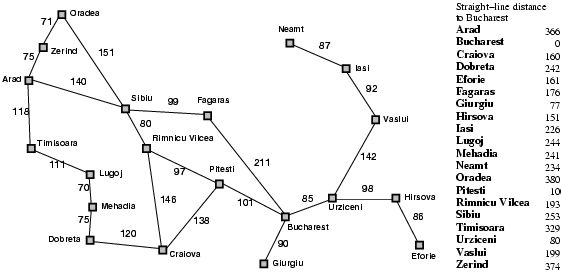 20
IF2211/NUM/29Mar2016
A* search example
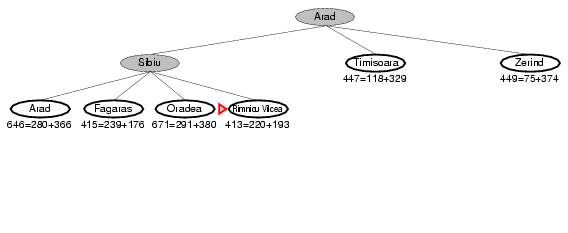 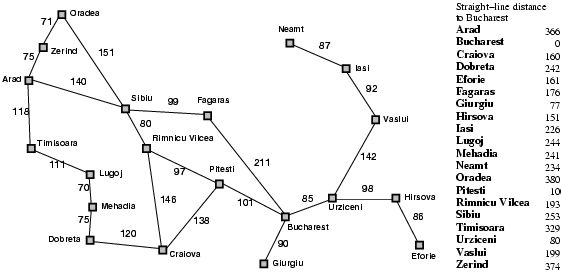 21
IF2211/NUM/29Mar2016
A* search example
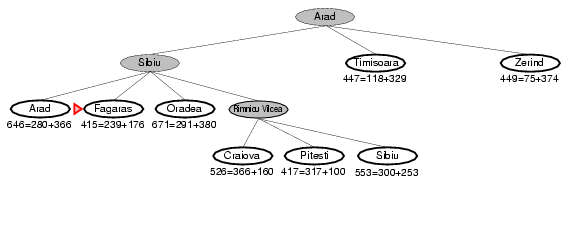 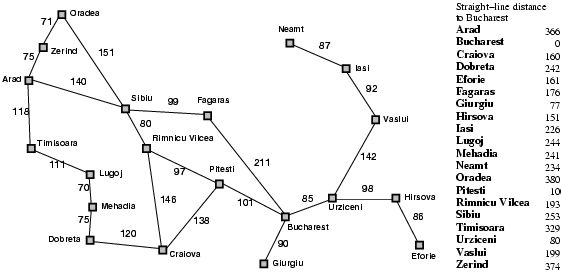 22
IF2211/NUM/29Mar2016
A* search example
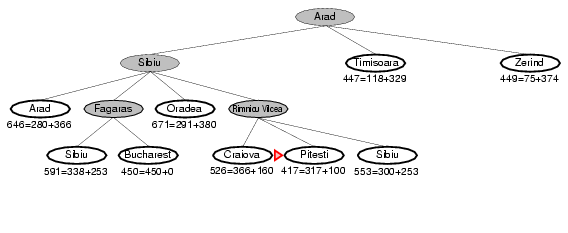 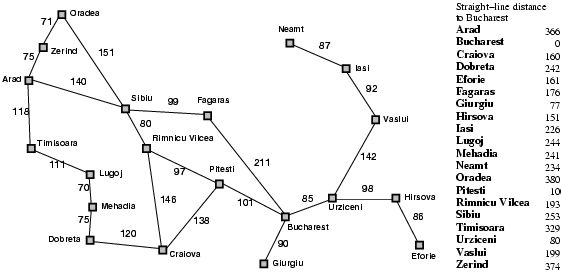 23
IF2211/NUM/29Mar2016
A* search example
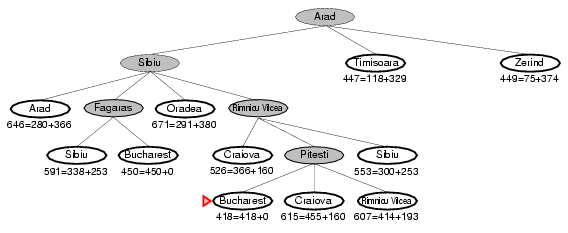 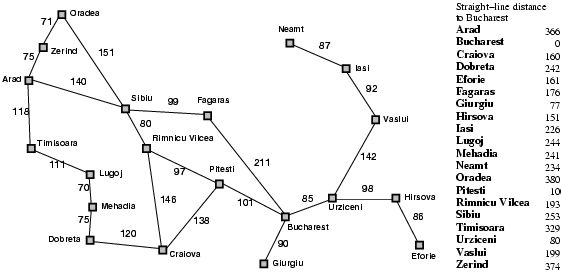 24
IF2211/NUM/29Mar2016
A* Special
Goal: find a minimum sum-cost path
Notation:
c(n,n’) - cost of arc (n,n’)
g(n) = cost of current path from start to  node n in the search tree.
h(n)  = estimate of the cheapest cost of a path from n to  a goal. 
Special evaluation function:   f = g+h
f(n) estimates the cheapest cost solution path that goes through n.
h*(n) is the true cheapest cost from  n to a goal.
g*(n) is the true shortest path from the start s, to  n. 
If the heuristic function, h  always underestimate the  true cost (h(n) is smaller than h*(n)), then A* is guaranteed to find an optimal solution  admissible; and also has to be consistent
25
IF2211/NUM/29Mar2016
Properties of A*
Complete? Yes, unless there are infinitely many nodes with f ≤ f(G)
Time? Exponential: O(bm)
Space? Keep all the nodes in memory: O(bm)
Optimal? Yes
26
IF2211/NUM/29Mar2016
Branch-and-Bound vs A*
As in A*, look for a bound which is guaranteed lower than the true cost
Search the branching tree in any way you like
e.g. depth first (no guarantee), best first 
Cut off search if cost + bound > best solution found
If heuristic is cost + bound, search = best first 
then BnB = A*
Bounds often much more sophisticated
e.g. using mathematical programming optimisations
27
IF2211/NUM/29Mar2016
Admissible heuristics
A heuristic h(n) is admissible if for every node n,     h(n) ≤ h*(n), where h*(n) is the true cost to reach the goal state from n.
An admissible heuristic never overestimates the cost to reach the goal, i.e., it is optimistic
Example: hSLD(n) (never overestimates the actual road distance)

Theorem: If h(n) is admissible, A* using TREE-SEARCH is optimal
28
IF2211/NUM/29Mar2016
Admissibility
2
73
What must be true about h for A* to find optimal path?
A* finds optimal path if h is admissable; h is admissible when it never overestimates.
In this example, h is not admissible.
In route finding problems, straight-line distance to goal is admissible heuristic.
x
y
h=100
h=1
1
1
h=0
h=0
g(X)+h(X)=2+100=102
G(Y)+h(Y)=73+1=74
Optimal path is not found!
Because we choose Y, rather than X which is in the optimal path.
29
IF2211/NUM/29Mar2016
Contoh Soal UAS Sem 2 2014/2015
Dalam permainan video game, adakalanya entitas bergerak dalam video game perlu berpindah dari satu posisi ke posisi lain. Seringkali proses perpindahan perlu mengutamakan jalur terdekat atau biaya minimal karena berhubungan dengan poin yang diperoleh. Gambar di bawah ini menunjukkan contoh jalur yang mungkin dilewati oleh entitas bergerak dalam suatu video game. Suatu entitas akan berpindah dari posisi titik A menuju ke posisi titik F. Jika diperlukan informasi heuristik, nilai heuristik dari suatu simpul adalah banyaknya busur minimal yang menghubungkan titik tersebut ke titik tujuan.
30
IF2211/NUM/29Mar2016
Contoh Soal UAS Sem 2 2014/2015 (2)
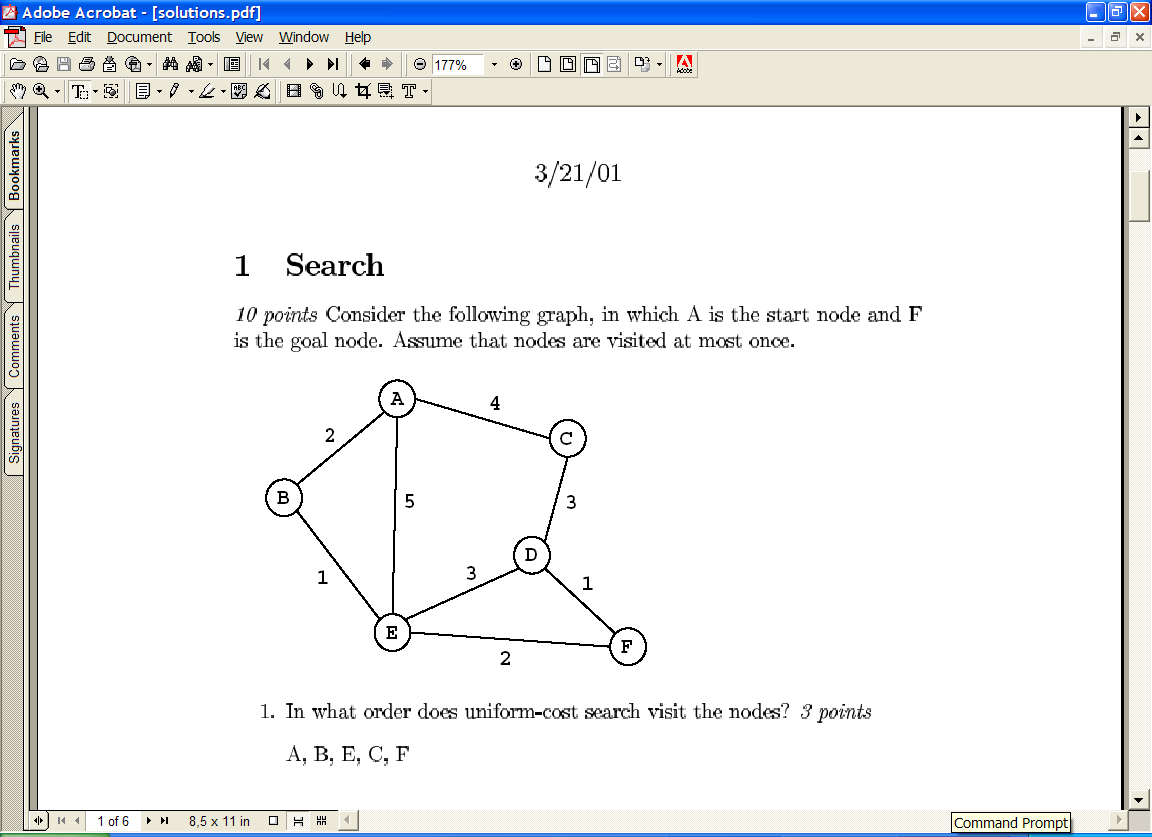 Pencarian solusi dengan:
UCS
Greedy Best First
A Star
Untuk masing-masing pendekatan tuliskan:
Formula
Iterasi
Simpul ekspan
Simpul hidup & nilai f(n)
Urut abjad, simpul ekspan tidak mengulang, tidak membentuk sirkuit, berhenti saat satu solusi ditemukan
31
Selamat Belajar